Quantifying Visual Image Quality: A Bayesian View
Zhengfang Duanmu, Wentao Liu, ZhonglingWang, ZhouWang
University of Waterloo

Preprint: Article in Annual Review of Vision Science
[Speaker Notes: 期刊：心理学、神经科学、计算机科学、细胞生物学和遗传学以及临床医学]
Overview
Motivation
Bayesian View of Image Quality Assessment
Full-Reference Image Quality Assessment
No-Reference Image Quality Assessment
Conclusion and Open Problems
1 Motivation-Challenges in fundamental of IQA
a well-structured problem formulation is missing to understand the connections between IQA models
many assumptions in algorithms are implicit, making it hard to fairly evaluate hypotheses and recognize their limitations
many methods fail to draw a connection to vision science
2 Bayesian View of Image Quality Assessment
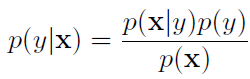 method 1:
generative models
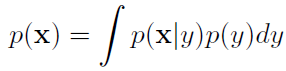 2 Bayesian View of Image Quality Assessment
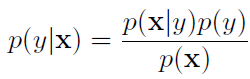 the predictive distribution can be parametrized as
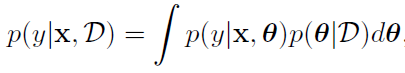 parameters of the HVS(Human Vision System) model
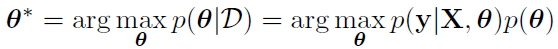 2 Bayesian View of Image Quality Assessment
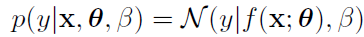 mean and variance of the Gaussian distribution
encodes the configuration of the HVS
2 Bayesian View of Image Quality Assessment
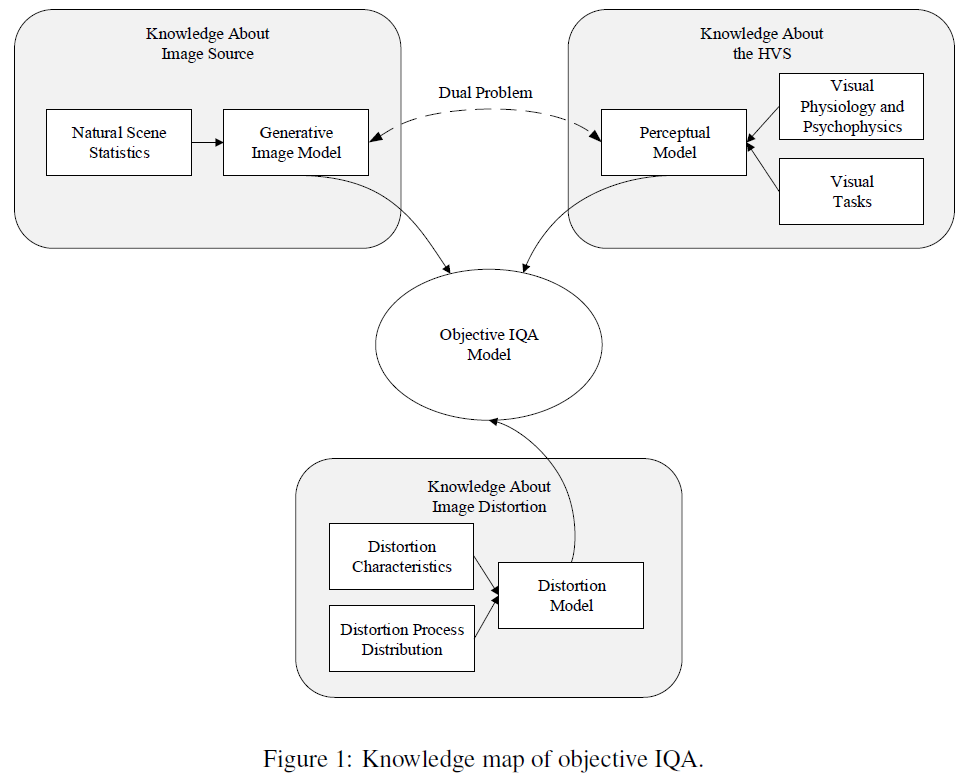 [Speaker Notes: image source: summarizes what natural images should, or should not, look like.]
3 Full-Reference Image Quality Assessment
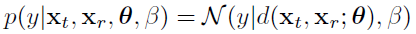 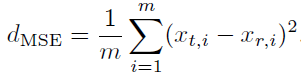 [Speaker Notes: y|d是一个整体]
3 Full-Reference Image Quality Assessment
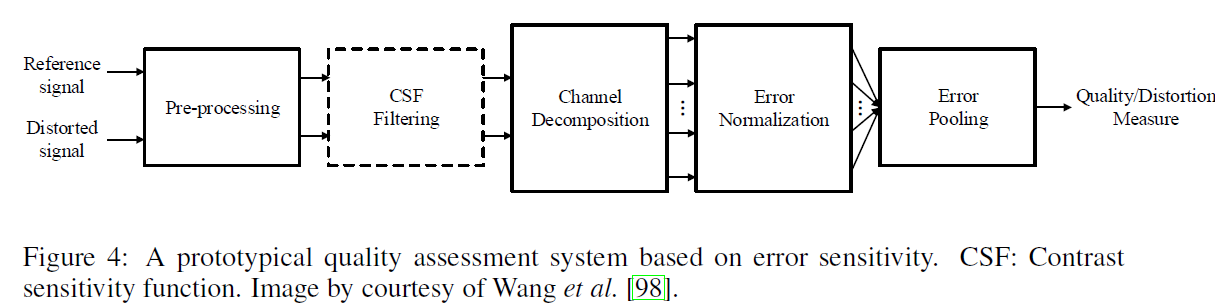 [Speaker Notes: Channel Decomposition：localized, band-pass, and oriented linear filters
Error Normalization: takes into account the effects of luminance masking and contrast masking]
3 Full-Reference Image Quality Assessment
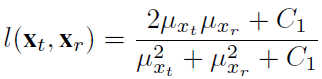 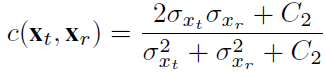 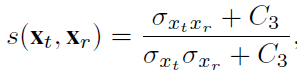 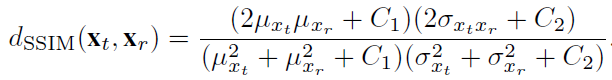 [Speaker Notes: 这里是越接近1（越大），则越相似]
3 Full-Reference Image Quality Assessment
-> potential to change the landscape of the field of IQA
3 Full-Reference Image Quality Assessment
[Speaker Notes: neighboring spatial locations are strongly correlated in intensity]
3 Full-Reference Image Quality Assessment
weight of k-th predictions
[Speaker Notes: due to the lack of training data, early researches]
4 No-Reference Image Quality Assessment
4 No-Reference Image Quality Assessment
Limitation of
overly simplistic: not enough for descriptions of the probability distribution of natural images
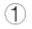 make over-simplified empirical assumptions about the image density
a significant improvement over the traditional approaches without relying on excessive assumptions
[Speaker Notes: 过于简单化：对自然图像的概率分布的描述不够充分]
4 No-Reference Image Quality Assessment
4.2 Fidelity Model Distillation Approach
directly learn the prior distribution from FR IQA models
4 No-Reference Image Quality Assessment
Limitation of 4.2
their performance is upper-bounded by that of FR IQA models
4 No-Reference Image Quality Assessment
4.3 Transfer Learning Approach
like 3.3 Task-oriented Feature Learning Methods
Method 1: freeze the convolutional layers optimized for an auxiliary task, and only retrain the fully connected layers at the top
Method 2:the convolutional layers may be initialized with the auxiliary task-optimized parameters, and are fine-tuned by subject-rated images 
used auxiliary task: image recognition, image restoration, distortion identification
not easily extended for authentically distorted images
[Speaker Notes: because there is no well-defined categorization of real-world image distortions]
4 No-Reference Image Quality Assessment
Discussion of NR-IQA 

The Knowledge about Distortion
the visual systems are capable of judging image quality independent of the knowledge about distortion
The Data Challenge
sparsity of samples
fatigue effect
representative of images 
alignment of dataset
The Fair Comparison Challenge
It remains unclear whether the performance gain comes from a more representative dataset, a more powerful model, an advanced machine learning technique, or the superiority of the proposed hypothesis
[Speaker Notes: 1 the development of universal distortion model is extremely challenging, because of the constantly evolving distortion process distribution
a naïve subject can consistently assess image quality without access to the underlying distortion process
2  are deemed to be extremely sparsely distributed in the image space
3 the subject-rated images in the existing IQA databases may not be representative of the real-world distorted images
4 the consistency of subjective image quality among IQA databases is only moderate due to drastically different experimental conditions]
http://ivc.uwaterloo.ca/research/bayesianIQA/     -> 37 IQA methods contained
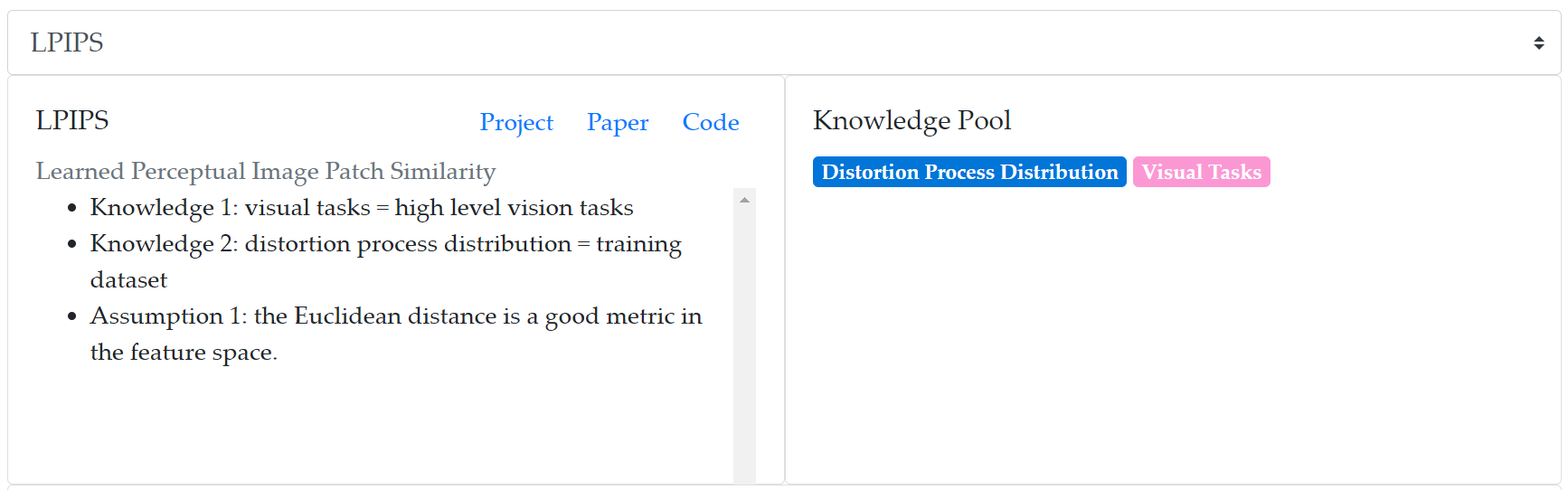 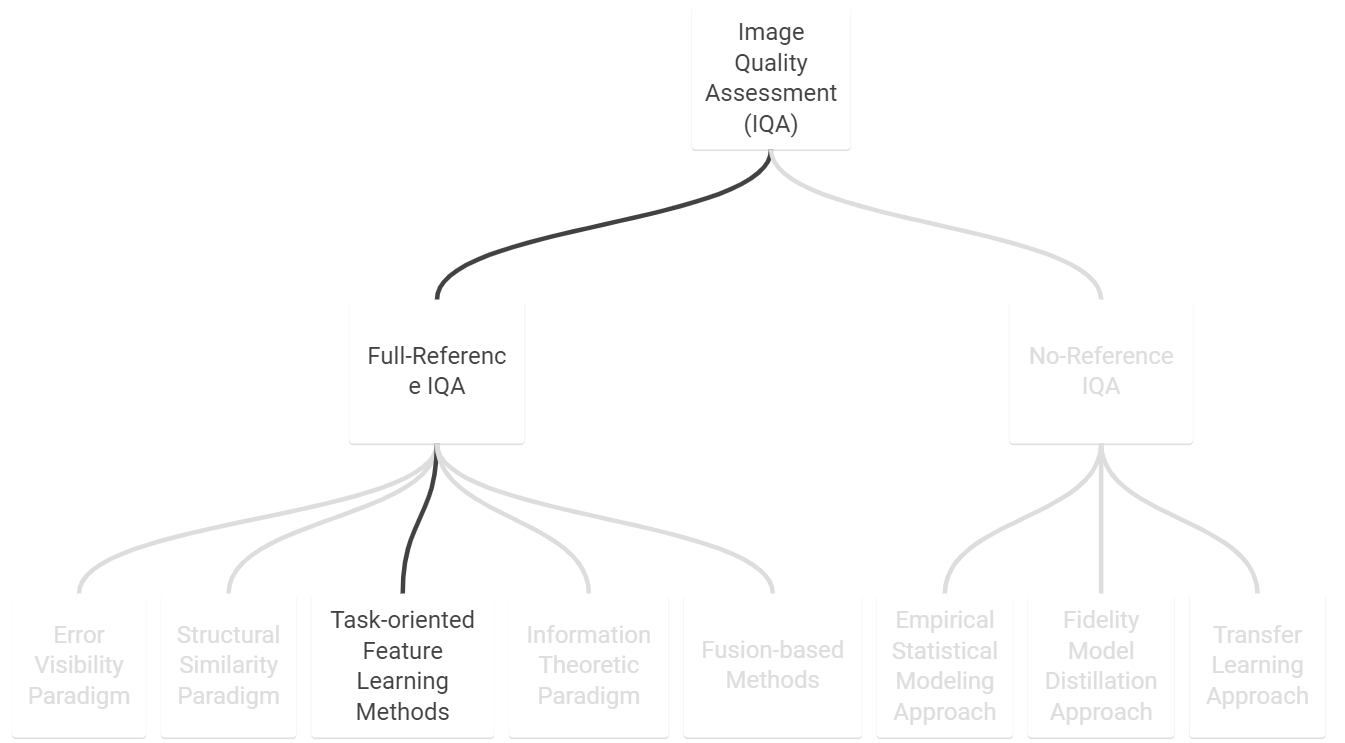 5 Conclusion and Open Problems